Образ «Прекрасной Дамы» вчера, сегодня и завтра
Автор: Каминская Юлия Николаевна,
Муниципальное бюджетное общеобразовательное учреждение «Средняя школа №34», 5 «в» класс
Объект исследования 
образ «Прекрасной Дамы», его идеальные и реальные характеристики.

Предмет исследования 
причины возникновения, изменения и период существования образа.

 Цель исследования 
проанализировать  образ  «Прекрасной Дамы» и характеристики реальных женщин Средневековья, установить возможные варианты развития идеального образа в будущем.
Гипотеза исследования
образ «Прекрасной Дамы» получил 
развитие в эпоху Средневековья как 
выражение стремления к недостижимой красоте и гармонии, в условиях мрачной действительности и продолжает существовать 
на протяжении веков, 
приобретая новые формы, 
определяемые условиями существования общества.
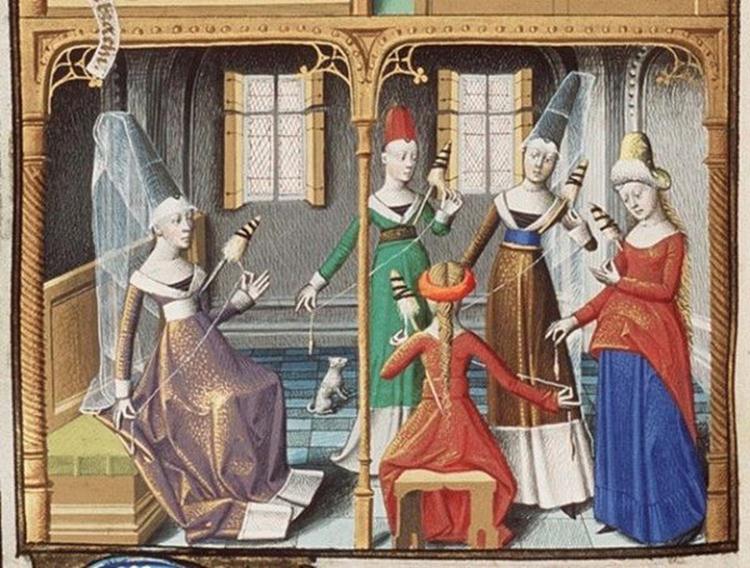 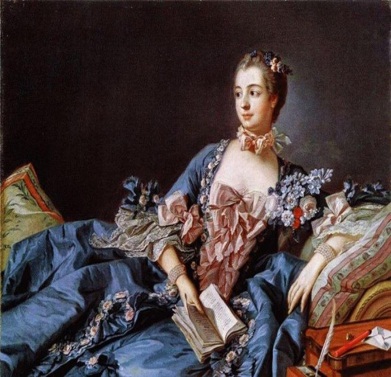 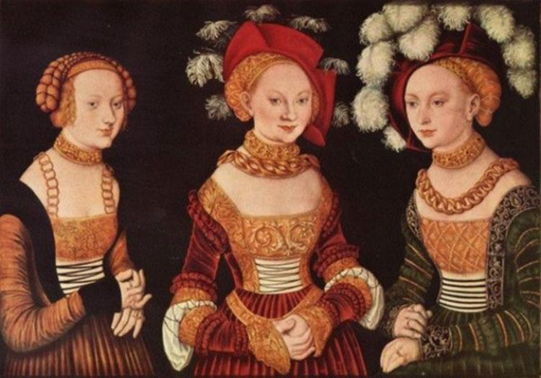 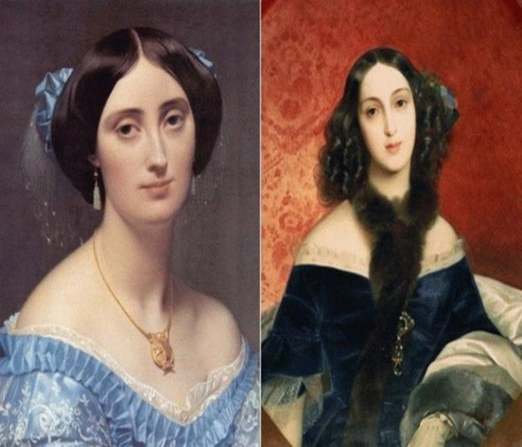 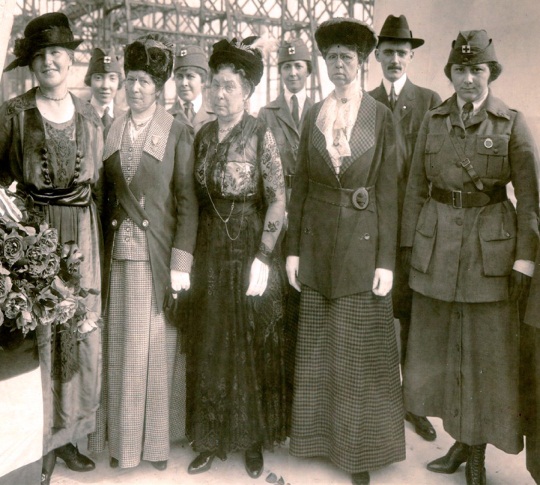 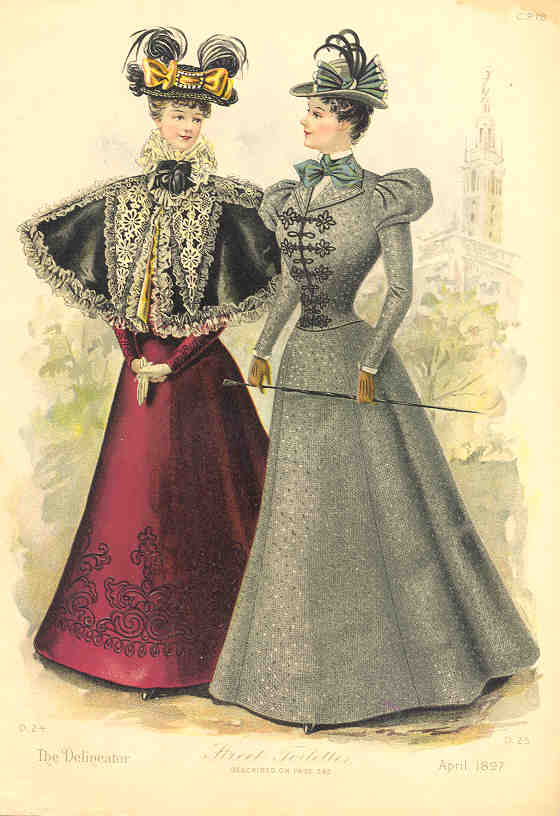 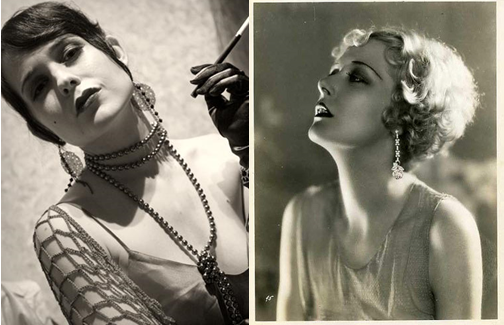 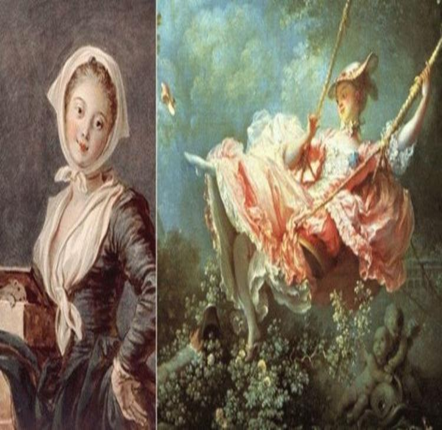 Задачи:
- осуществить сравнительный анализ идеального образа «Прекрасной Дамы» и реальных женщин эпохи рыцарей и «Прекрасных Дам»;

- определить взаимодействие идеального образа «Прекрасной Дамы» и общественных норм и традиций;

- экспериментальным путём, проверить, как изменился идеальный образ в наши дни;

- определить каким может стать образ «Прекрасной Дамы» в будущем.
Таблица №1. «Женщины Средневековья»
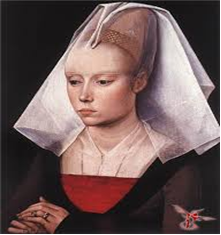 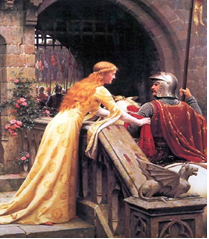 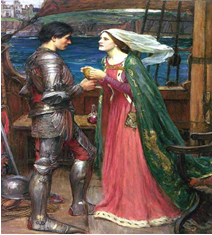 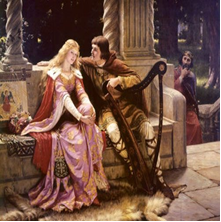 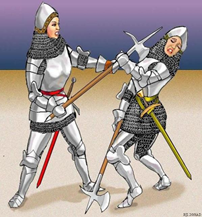 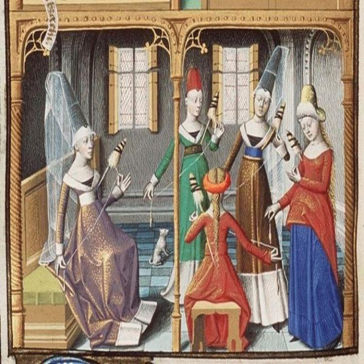 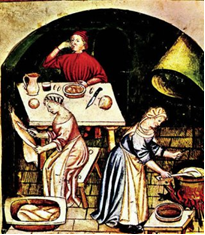 Таблица №2. Изменение представлений об идеальной женщине 
в различные периоды Средневековья
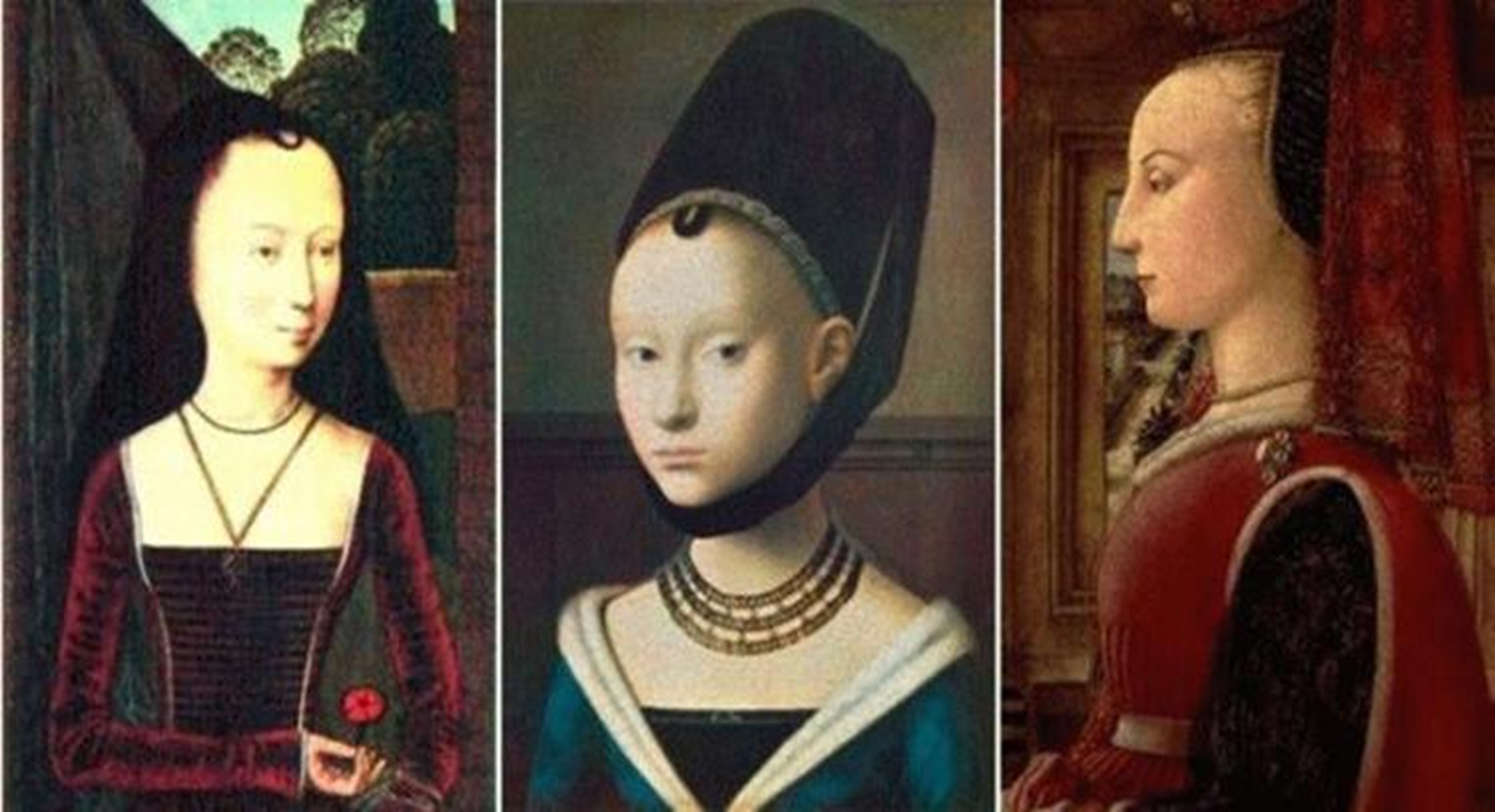 Вечный принцип «Золотое сечение»
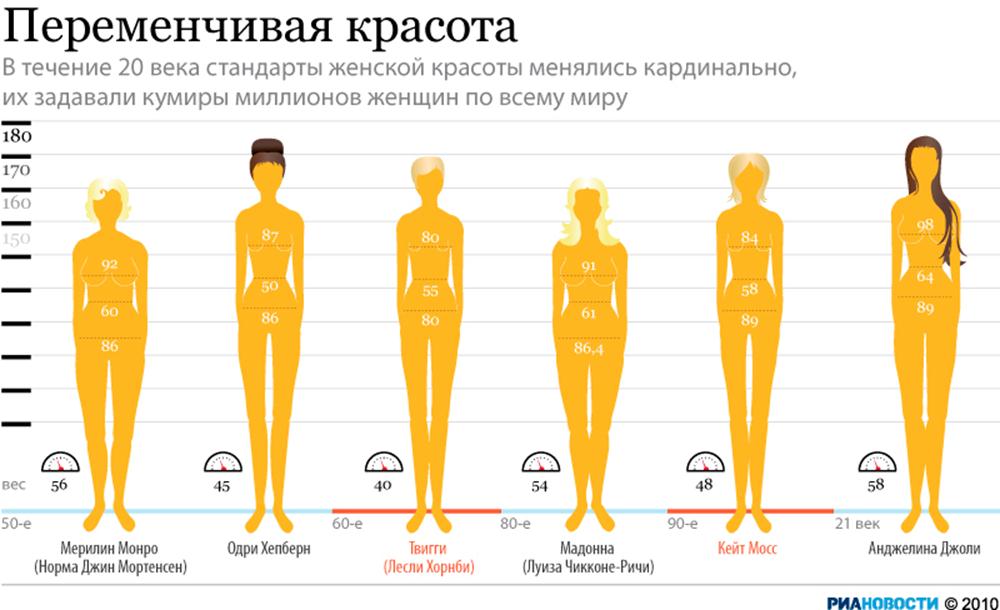 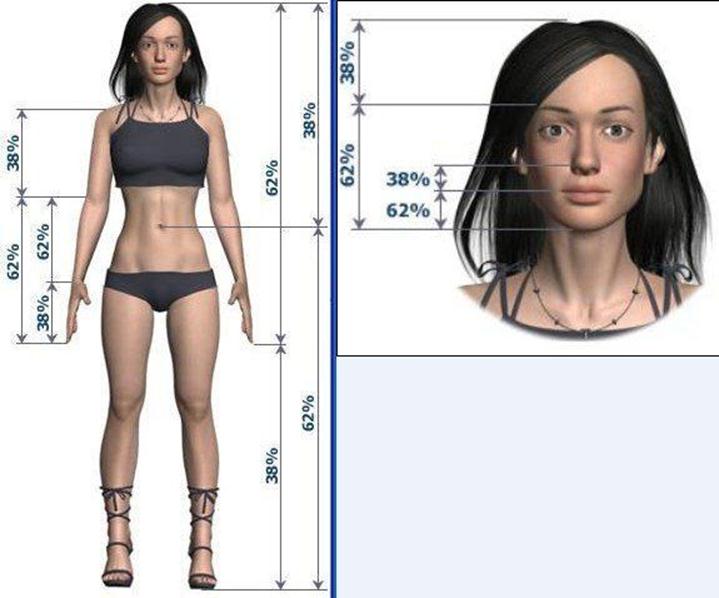 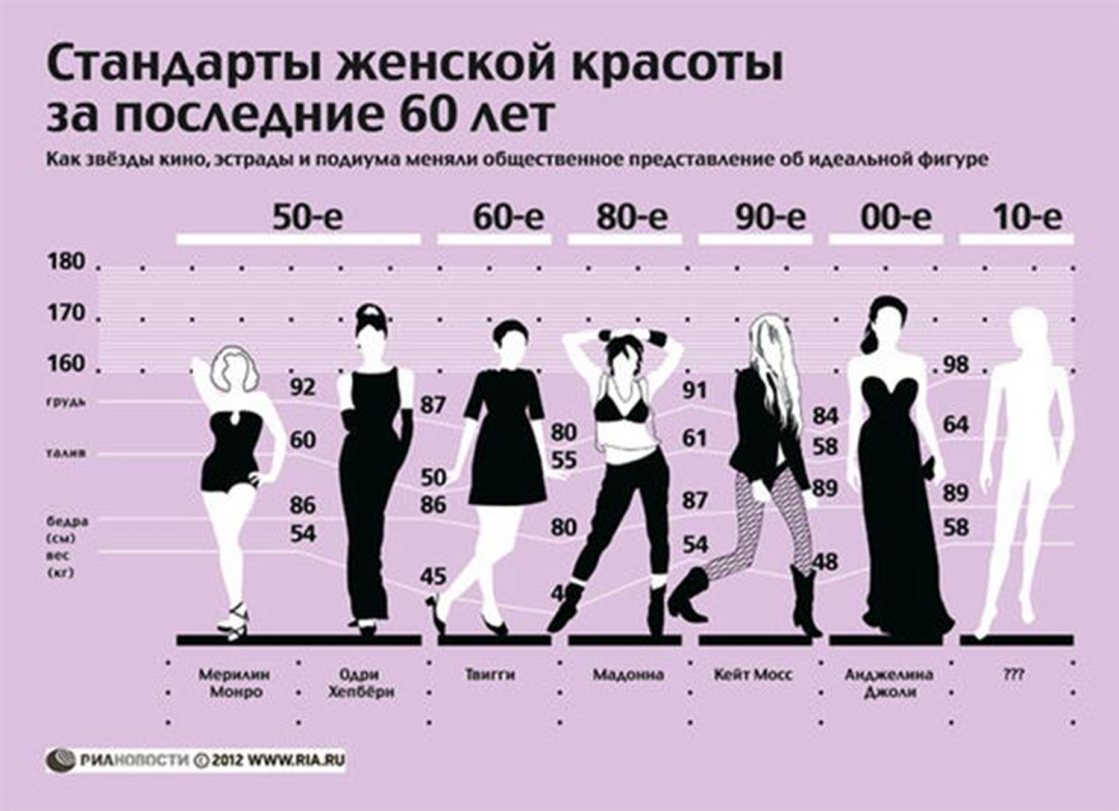 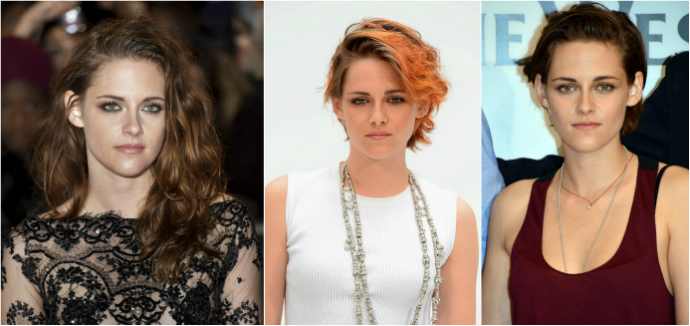 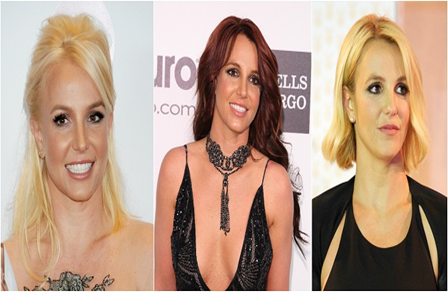 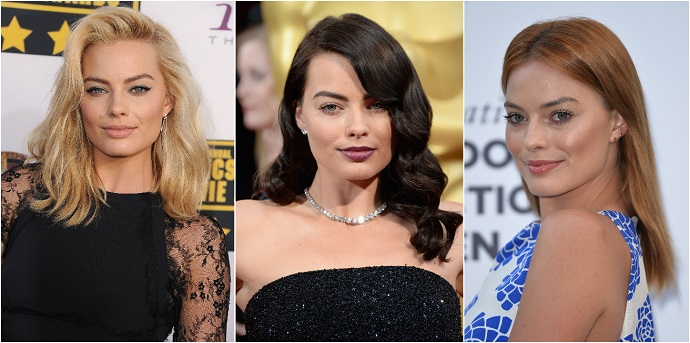 Прическа меняет образ
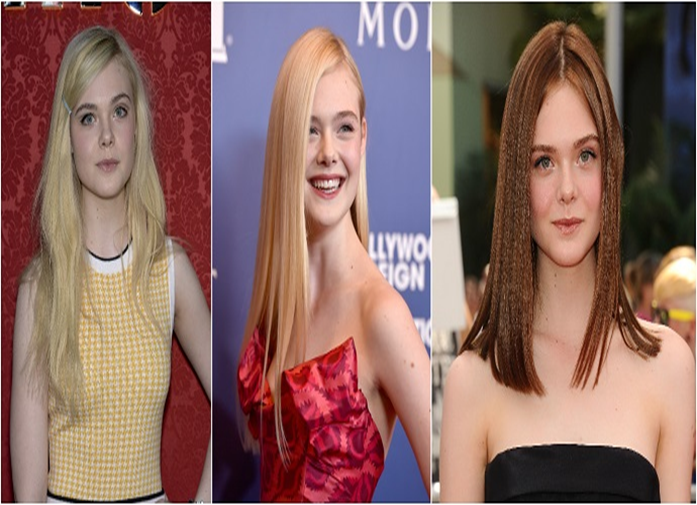 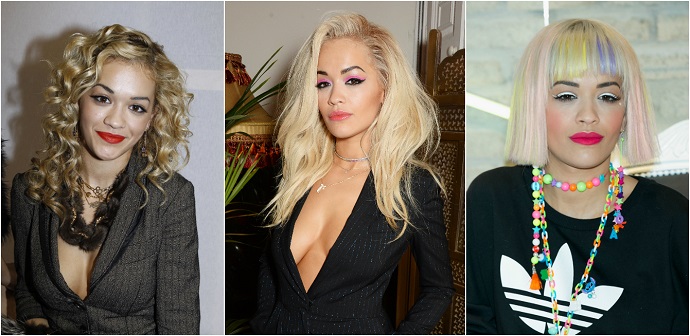 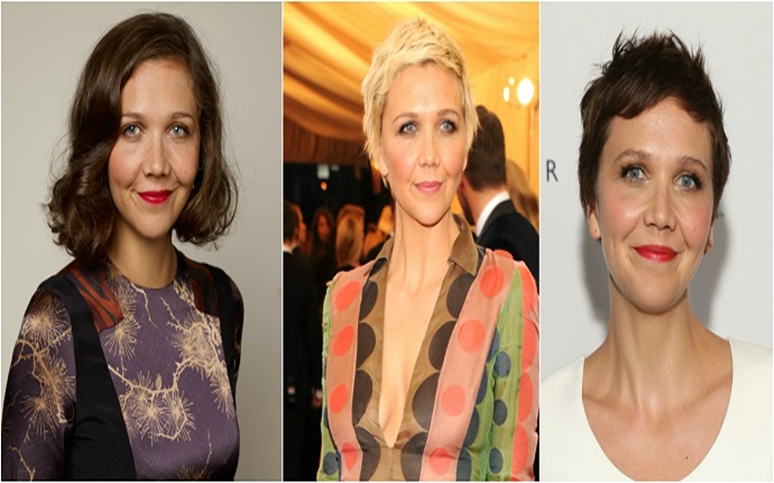 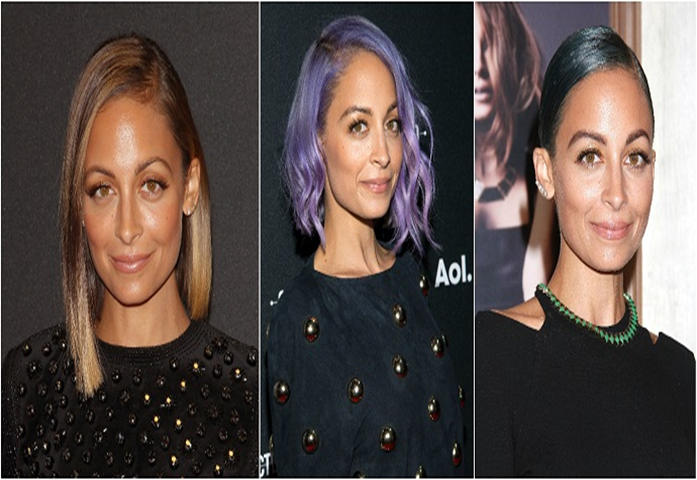 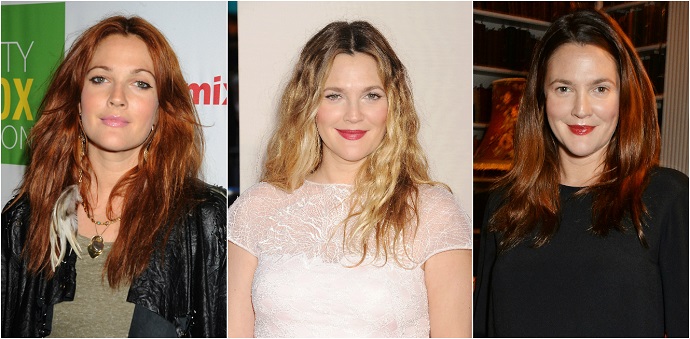 Таблица №4. «Ваше представление об идеальной женщине «Прекрасной Даме»(Результаты анкетирования с указанием %)
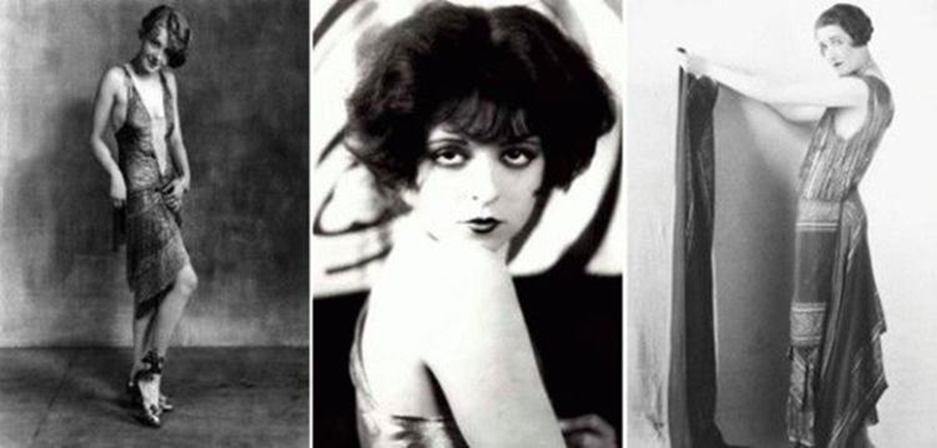 «Прекрасная Дама» может быть очень разной, но обязательно должна иметь хорошее образование, быть умной, доброй, заботливой, веселой, здоровой, сильной, уметь постоять за себя, иметь аккуратный и стильный внешний вид, уметь пользоваться косметикой, но выглядеть естественно,
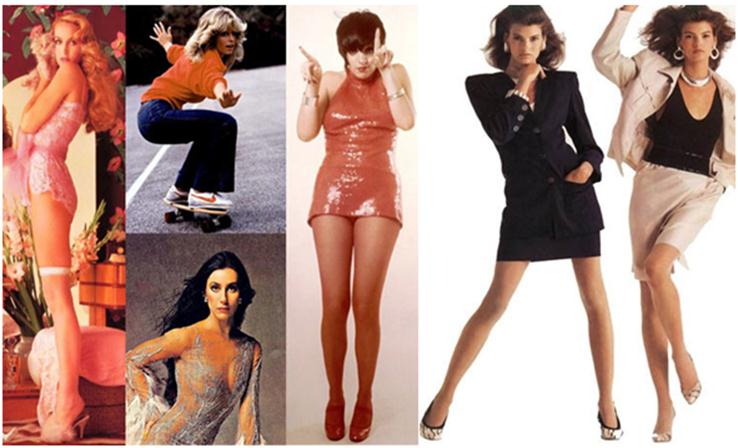 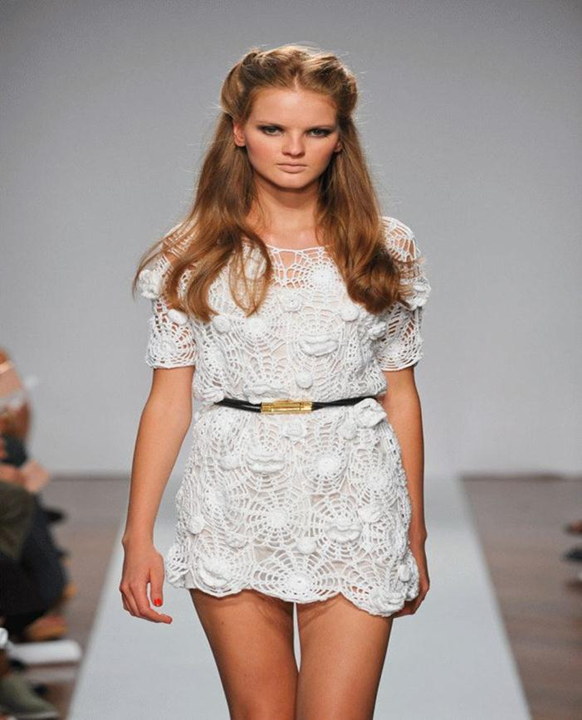 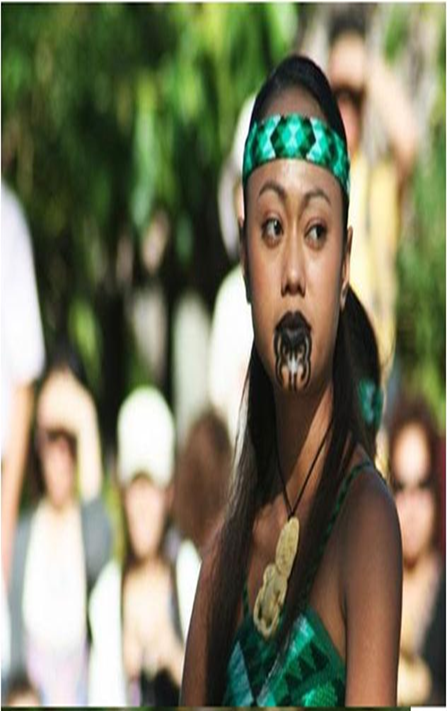 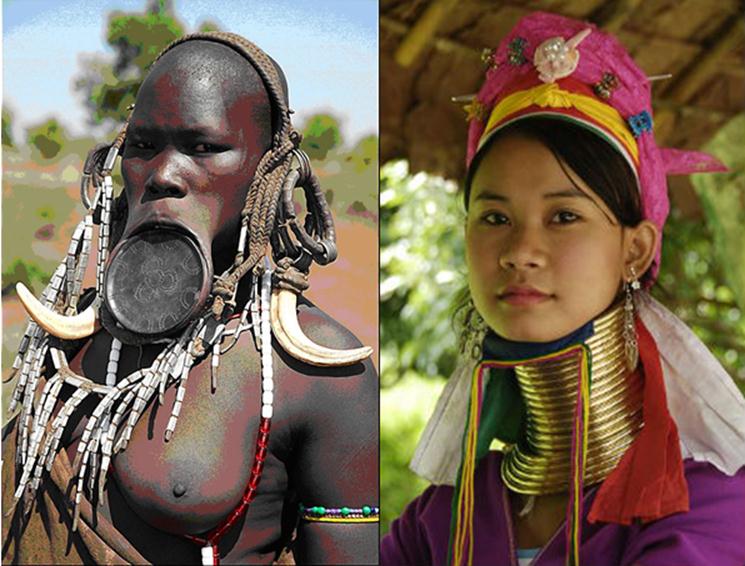 Благодарю
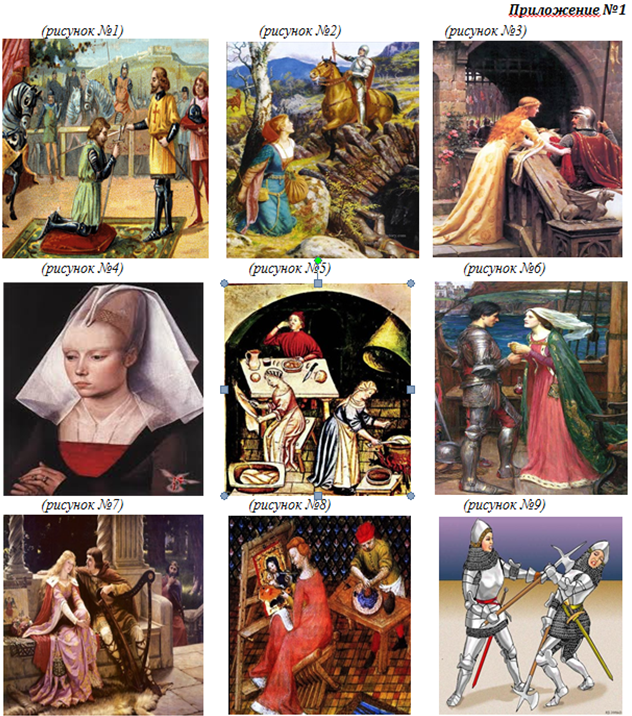 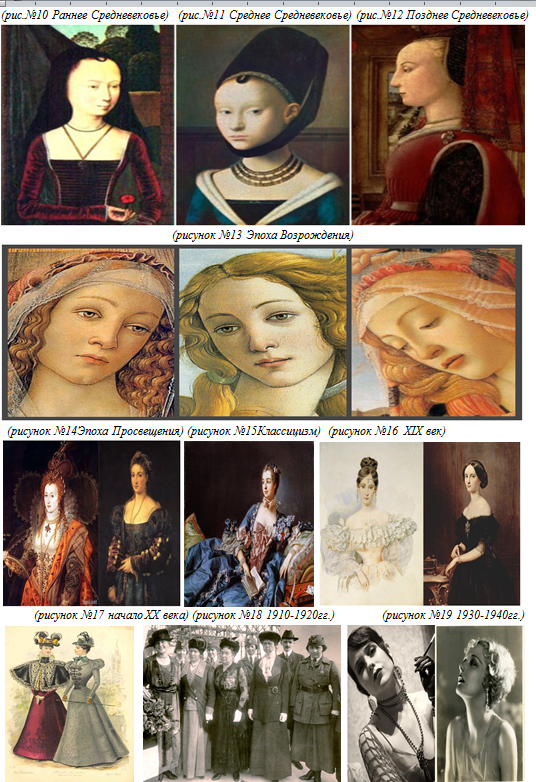 за
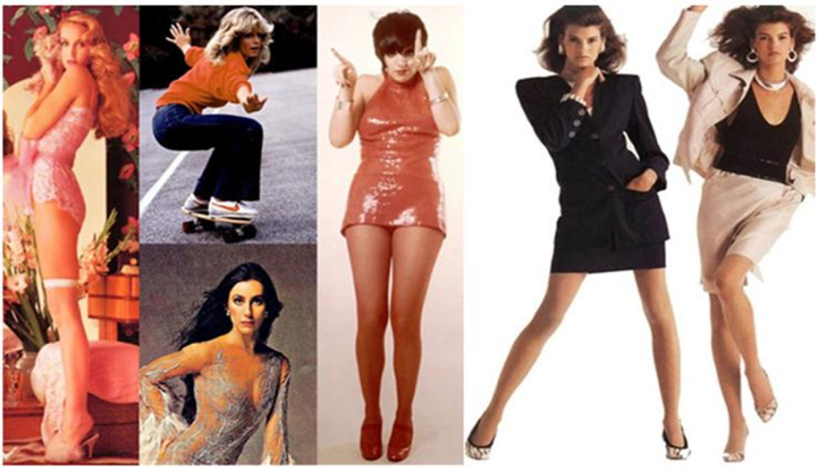 внимание